So You Want to Writean NSF Grant Proposal
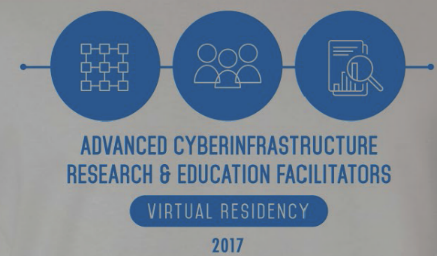 Henry Neeman, University of Oklahoma
Director, OU Supercomputing Center for Education & Research (OSCER)
Associate Professor, Gallogly College of Engineering
Adjunct Associate Professor, School of Computer Science
XSEDE Campus Engagement Joint Co-Manager
Virtual Residency Introductory/Intermediate/Advanced Workshop 2021
Monday June 7 2021
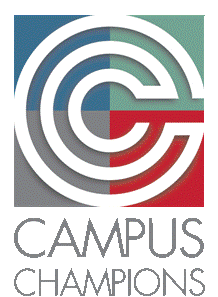 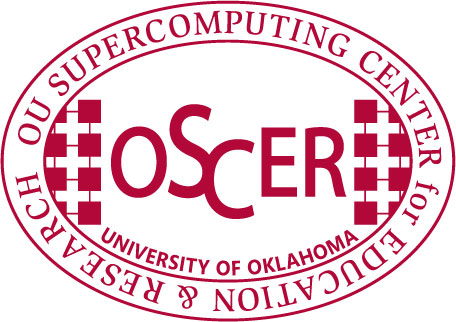 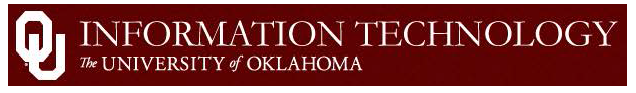 Acknowledgement
Much of this material came from a talk by Greg Monaco and Kate Adams of the Great Plains Network, used with permission.
Proposal Writing
Virtual Residency 2021, Mon June 7 2021
2
Outline
Objectives of this talk
NSF Proposal Process
Proposal Components
Cost Share & Institutional Commitment
Proposal Writing
Virtual Residency 2021, Mon June 7 2021
Objectives
Gain a working knowledge of the grant proposal process at the National Science Foundation.
Have a clearer idea of what you hope to accomplish when writing an NSF grant proposal.
Identify common elements for grant proposals.
Proposal Writing
Virtual Residency 2021, Mon June 7 2021
The NSF Proposal Process
You write and submit proposal via NSF’s Fastlane or research.gov.
Proposal review process initiated
Proposals tallied by program director by category.
Panel dates set.
Reviewers selected.
Review criteria are furnished.
Assignments made to reviewers.
Reviewers submit reviews.
Review panel(s) assembled.
Proposal Writing
Virtual Residency 2021, Mon June 7 2021
About the Reviewers
The reviewers might be subject matter experts in                          an area relevant to your proposal – or they might not be.
You’re writing your for the review panel.
But you have no idea who they are: not when you’re writing,         nor when you find out the NSF’s decision, nor ever after.
It’s literally illegal to tell someone what panels you’ve been on.
The panel has zero authority – they recommend, not decide.
More panel members than actual readers of each proposal.
Each panel member reviews multiple proposals, and each proposal has multiple reviewers, but no one reviews all of the proposals in that panel, unless the panel has few proposals.
All panel members get to comment on every proposal, even if      they haven’t read it – they’re entitled to their uninformed opinion.
Proposal Writing
Virtual Residency 2021, Mon June 7 2021
About the Reviewers (cont’d)
You get to suggest reviewers in your proposal – but                the NSF program officer isn’t bound by your suggestions at all.
You also get to request who shouldn’t review the proposal.

Be a reviewer!
The best way to understand how reviewers think is to be one.
It’s also a free trip to the NSF, so you can book                              a few meetings with relevant program officers for                        before or after your review panel.
And if you’re frugal, you can make a little money.
Proposal Writing
Virtual Residency 2021, Mon June 7 2021
7
The Proposal Process (cont’d)
Panel recommendation made to the program officer.
“Highly Competitive,” “Competitive,” “Low Competitive,” “Non-competitive”
Program officer reviews recommendations from all panels.
There may be multiple panels for the same program.
If the program officer selects your proposal to be funded, that doesn’t mean you’ve won yet.
You may be contacted to respond to panel concerns,              in which case you’ll be expected to prove that                 you’ve got those concerns addressed.
The program officer makes the final decision for funding – but they’ve got to be able to justify the heck out of their decision to their boss, and so on up the chain of command.
Always make the program officer’s job easy ….
Proposal Writing
Virtual Residency 2021, Mon June 7 2021
The Proposal Process (cont’d)
Preliminary (non-binding) decision by program officer.
You probably will be asked to submit followup materials.
At least an abstract to be publicly posted                                  after the official decision has been announced.
If they’re changing your budget (which usually means cutting), you need to get them a new budget and budget justification before they can announce the award.
That includes saying what you won’t be able to do.
Confidential, because no official decision has been made.
You can tell your research office, and maybe your Co-PIs –          but NO ONE ELSE.
Official decision publicly announced later.
Proposal Writing
Virtual Residency 2021, Mon June 7 2021
9
Before you begin, remember
Sometimes you win, sometimes you lose.
“You cannot close what you don’t propose.”
Great proposals often don’t get funded.
Sometimes they have too many great proposals to fund.
Sometimes your reviewers misunderstand your proposal.
That’s your fault.
Which means, you can do better on the resubmit –                      so this is something you have a good deal of control over.
Resubmits are much more likely to get funded than first submits.
Lousy proposals rarely get funded.
It often takes more than one try to get funded                  (Law of Large Numbers).
Proposal Writing
Virtual Residency 2021, Mon June 7 2021
Probability of Success #1
National Science Foundation, FY2020: 28.5% overall
Biosciences (BIO): 36%
Computer & Information Science & Engineering (CISE): 25%
Office of Advanced Cyberinfrastructure (OAC): 38%
Education & Human Resources (EHR): 23%
Engineering (ENG): 26%
Geosciences (GEO): 42%
Mathematical & Physical Sciences (MPS): 30%
Social, Behavioral & Economic (SBE): 25%
Office of the Director: 27%
Funding is governed by the Law of Large Numbers:                  You have to submit lots of proposals to get any funding. 
http://dellweb.bfa.nsf.gov/awdfr3/default.asp
Proposal Writing
Virtual Residency Workshop 2021, Mon June 7 2021
11
Probability of Success #2
National Science Foundation, FY2020: 28.5% overall
EPSCoR jurisdictions (26.5%): MS 20%, NE/NV/SC/SD 21%,          KY 23%, LA/OK/WV 24%, AL/IA/PR/VI 25%, DE/NM 26%,      ND 27%, AR/ME 28%, KS 29%, ID/WY 31%, GU/HI/NH 33%,    RI 35%, MT 36%, VT 39%, AK 40%
Non-EPSCoR jurisdictions (28.9%): MO/TX 23%, TN 24%,          FL/IN 25%, NJ/OH/VA 26%, MI 27%,  AZ/NC 28%, UT 29%, CA/GA/NY/PA 30%, CT/IL/WI 31%, MA 32%, MD/OR/WA 33%, CO 34%, MN 35%, DC 40%
Funding is governed by the Law of Large Numbers:                  You have to submit lots of proposals to get any funding. 
http://dellweb.bfa.nsf.gov/awdfr3/default.asp
Proposal Writing
Virtual Residency Workshop 2021, Mon June 7 2021
12
Proposal Components
Cover Page
Project Summary
Project Description
References
Budget
Budget Justification
Biographical sketches
Current and Pending Support
Collaborators and Other Affiliations Lists
Facilities, Equipment and Other Resources
Data Management Plan
Postdoc Mentoring Plan
Supplementary Documentation (varies by program)
Proposal Writing
Virtual Residency 2021, Mon June 7 2021
Note
Each piece of the proposal is another opportunity to make   your case.
Think in terms of using each section to enhance your argument.
Proposal Writing
Virtual Residency 2021, Mon June 7 2021
Pointers
Read the solicitation.
Ask the program officer about any questions you might have.
Read the solicitation.
If they have a webinar, attend it and ask questions.
Read the solicitation.
Pay attention to 
Section II: Program Description
Program-wide Criteria
Program Areas
Section V A:  Proposal Preparation Instructions
Full Proposals
Program Areas
Section VI A:  Review Criteria
There are Solicitation Specific Review Criteria
Proposal Writing
Virtual Residency 2021, Mon June 7 2021
Pointers (cont.)
Read the solicitation.
Aim to make a compelling argument.
Read the solicitation.
Be satisfied with a competent argument.
Read the solicitation.
Demonstrate that you do know what you don’t know.
Read the solicitation.
Proposal Writing
Virtual Residency 2021, Mon June 7 2021
What Are You Trying to Achieve?
Give reviewers reasons to recommend your proposal for funding.
Never give the reviewers an excuse to say no.
If they’re going to say no, at least they should have to earn it.
Consider what the reviewer will think after reading your proposal:
“I see where they’re going with this.”
“They really know their stuff.”
“I didn’t know they had all that going on over there!”
“Wow! This will mean a lot to that campus.”
“They have their act together.  (I wish we communicated as well on my campus.)”
“This is a GREAT investment!”
Everything in your proposal should support this.
Proposal Writing
Virtual Residency 2021, Mon June 7 2021
Proposal Beginning
Cover Page
Title
PIs/Co-PIs
Project Summary
One Page
Brief project description – executive summary
Required sections
Overview
Intellectual Merit
Broader Impacts
Make it easy for the reviewers and program officer to be able to tell what you plan to do, why it’ll work, and how it’ll be useful.
Proposal Writing
Virtual Residency 2021, Mon June 7 2021
Project Description
15 pages long (usually)
Introduction/Vision
This is a good place to quote from one or more                    major national reports that say that the kind of work               that you’re planning is very important.
Project Objectives (typically 3 or 4)
Don’t overdo this. If you list too many objectives, reviewers doubt that you can do all that, in the time and budget you have.
Intellectual Merit
Implementation Plan
Broader Impacts 
Management Plan
Evaluating Progress
Proposal Writing
Virtual Residency 2021, Mon June 7 2021
19
Broader Impacts
Advancement of scientific knowledge
Activities that contribute to achievement of societally relevant outcomes
Full participation of women, persons with disabilities, and underrepresented minorities in STEM
Improved STEM education and educator development at any level
Increased public scientific literacy and public engagement with science and technology
Improved well-being of individuals in society
Development of a diverse, globally competitive STEM workforce
Increased partnerships between academia, industry, and others
Improved national security
Increased economic competitiveness of the US
Enhanced infrastructure for research and education
Your broader impacts are judged on what you’ve already done.
Proposal Writing
Virtual Residency 2021, Mon June 7 2021
20
Results from Prior NSF Support
Every NSF proposal has to have a section on “Results from Prior NSF Support.”
If your team has lots of that, you can’t fit it all. The solicitation and the NSF’s Grant Proposal Guide provide useful guidelines on that.
The PI and each Co-PI should each provide the one most relevant grant.
Each MUST include explicit sections on Intellectual Merit, Broader Impacts and a list of publications                             (or “No publications were produced under this award.”). 
If you don’t have anything relevant, say that.
If you do, is there a way that you can fit this proposal into a more coherent story?
Proposal Writing
Virtual Residency 2021, Mon June 7 2021
Management Plan
Who will do what?
Decision making: Describe the procedure.
Advisory committee(s)
External: one CI, one researcher, one broader impacts.
You can also have an Internal Advisory Committee.
Maybe the UC campuses should create a CI advisory committee  that can be used by any CI proposal among them – one from each UC institution – that can be used by any UC CI proposal.
We do this in Oklahoma (OneOklahoma Cyberinfrastructure Initiative) and in the Great Plains Network (AR, KS, MO, NE, OK, SD).
Timeline and milestones
Sustainability plan: What happens when the grant ends?
Proposal Writing
Virtual Residency 2021, Mon June 7 2021
Budget
People: Start with salary, then add in fringe benefits and       Indirect Costs (also known as Facilities & Administration).
For professionals, typically the “fully loaded” amount  roughly doubles (or more) the salary amount.
Things
Permanent equipment over $5000: not subject to IDC
Participant support (funds for people who aren’t on your grant           to attend events your grant runs): not subject to IDC
Other: subject to full IDC
Subcontracts: The first $25K of each subcontract may be subject to IDC by both the lead institution and the subaward institution.
You can do a Collaborative proposal, which waives that.
Submitting a collaborative proposal is painful.
The lead institution has zero control over the other institutions’ budgets.
Proposal Writing
Virtual Residency 2021, Mon June 7 2021
23
Cost Share
Cost Share
Either MANDATORY or FORBIDDEN.
MUST be done at exactly the level required.
There is NO SUCH THING as voluntary cost share:          if they don’t ask for it, you can’t include it.
Your proposal can be returned without review.
Typically has to be items that could otherwise be funded   on the grant budget.
Typically has to be paid from non-federal funds.
Proposal Writing
Virtual Residency 2021, Mon June 7 2021
Institutional Commitment
Not the same as cost share.
Neither required nor prohibited.
Strange rules:
CANNOT mention any dollar figures (or anything that can be straightforwardly translated into dollar figures).
MUST appear in the Facilities, Equipment and Other Resources section, because it’s an “other resource” (preference for at the end).
SHOULD be confirmed in a letter of commitment from someone who has the authority to commit.
MAY appear in the project description.
MAY be (and usually is) contingent on getting grant.
Proposal Writing
Virtual Residency 2021, Mon June 7 2021
Everything Else
Budget & Budget Justification
Many institutions provide a template
Data Management Plan (dmptool.org)
Letters of Commitment/Collaboration
Some solicitations put restrictions on these, others don’t.
Letters of support (“This is a swell project”) are FORBIDDEN     unless explicit allowed by the solicitation.
Biographical Sketches (PI, Co-PIs, Senior Personnel) – new form!
Current & Pending Support (PI, Co-PIs, Sr Personnel) – new form!
You may not have any.
You MUST list this proposal.
Collaborators & Other Affiliations (PI, Co-PIs, Sr Personnel)
Proposal Writing
Virtual Residency 2021, Mon June 7 2021
Acknowledgements
Portions of this material are based upon work supported by the National Science Foundation and the Department of Defense under the following grants:
Grant No. ACI-1440783, “A Model for Advanced Cyberinfrastructure Research and Education Facilitators,” $400K
Grant No. ACI-1620695, “RCN: Advancing Research and Education Through a National Network of Campus Research Computing, Infrastructures – The CaRC Consortium, “ Clemson U, $748K
Proposal Writing
Virtual Residency 2021, Mon June 7 2021
27
Acknowledgements
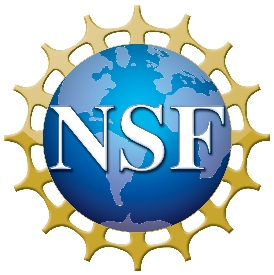 Portions of this material are based upon work supported by the      National Science Foundation and the Department of Defense              under the following grants:
Grant No. 1440783, “A Model for Advanced Cyberinfrastructure Research and Education Facilitators”
Grant No. 1546711, “EAGER: Fact-Gathering and Planning for a National-Scale Cyberpractitioner Program,” Internet2, $41K
Grant No. 1620695, “RCN: Advancing Research and Education Through a National Network of Campus Research Computing, Infrastructures – The CaRC Consortium, “ Clemson U, $748K
Grant No. 1548562, “XSEDE 2.0: Integrating, Enabling and Enhancing National Cyberinfrastructure with Expanding Community Involvement,” U Illinois Urbana-Champaign, $110M
Grant No. 1649475, “Cyberinfrastructure Leadership Academy,”     U Oklahoma, $49K
Virtual Residency Intro/Intmd/Adv Overview
Virtual Residency Workshop 2021, Mon June 7 2021
28
Thanks for your attention!Questions?hneeman@ou.edu